Percent Proportion
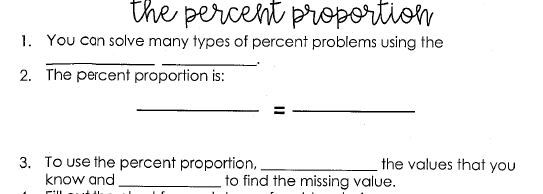 PERCENT
PROPORTION
PART (IS)
PERCENT (%)
100
WHOLE (OF)
PLUG IN
CROSS MULTIPLY & DIVIDE
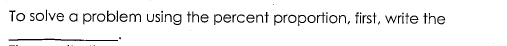 PROPORTION
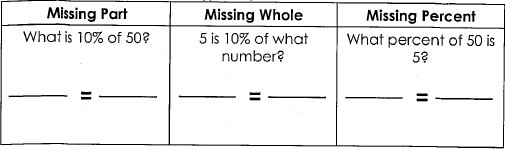 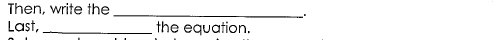 EQUATION
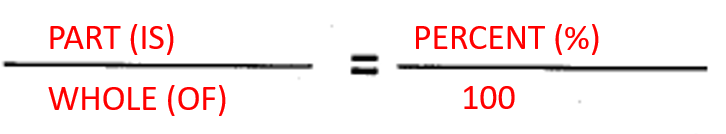 SOLVE
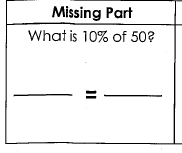 X
10
100
50
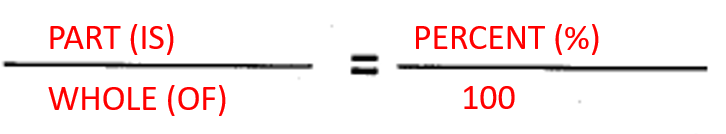 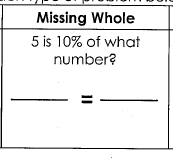 5
10
X
100
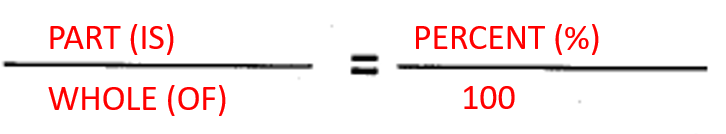 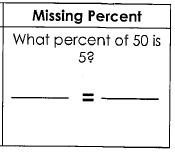 5
X
50
100
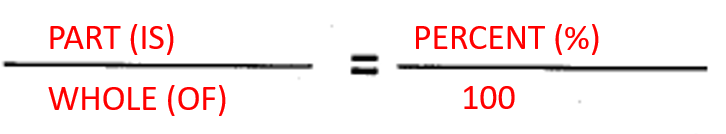 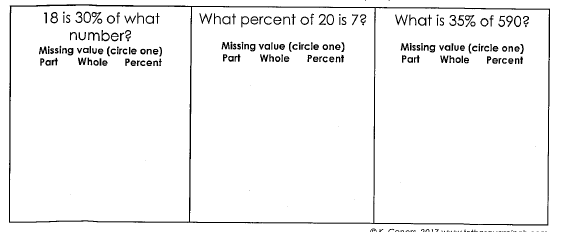 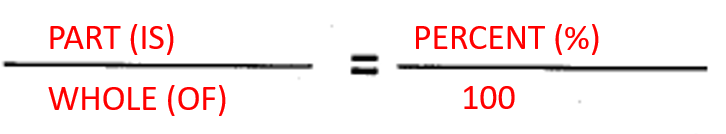 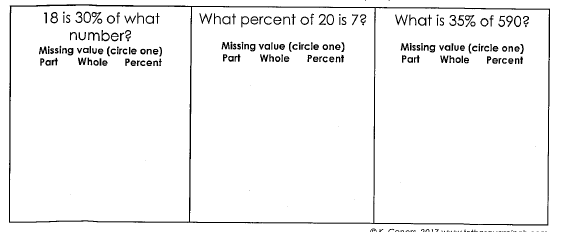 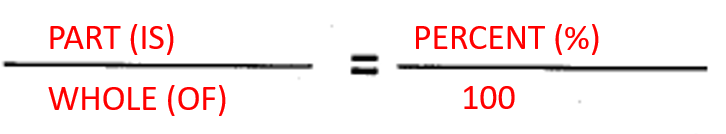 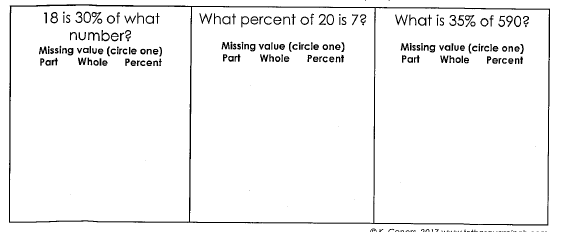 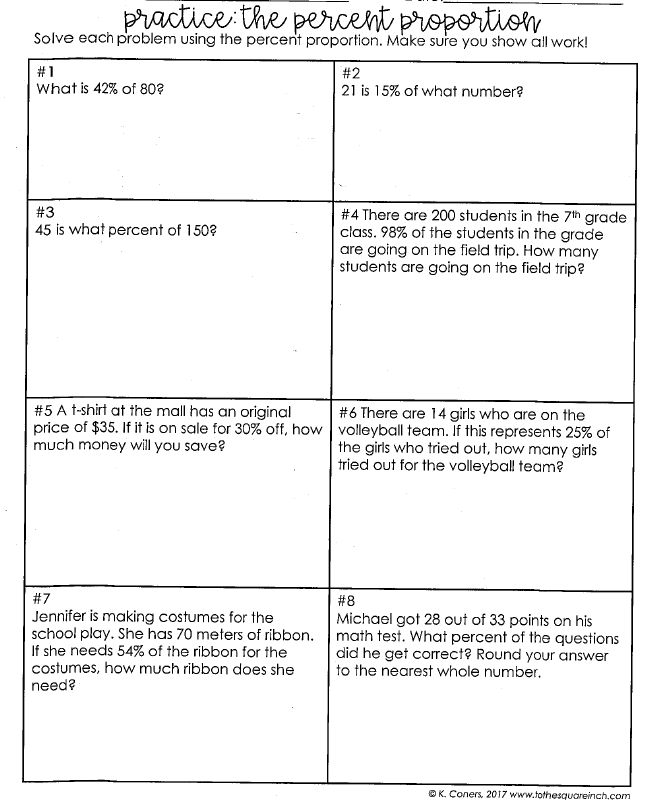 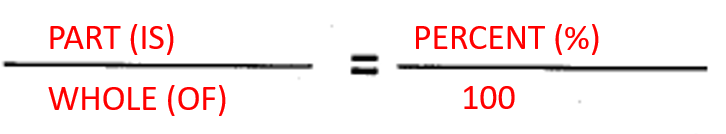 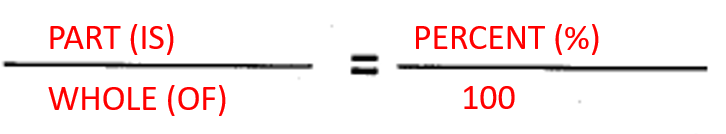 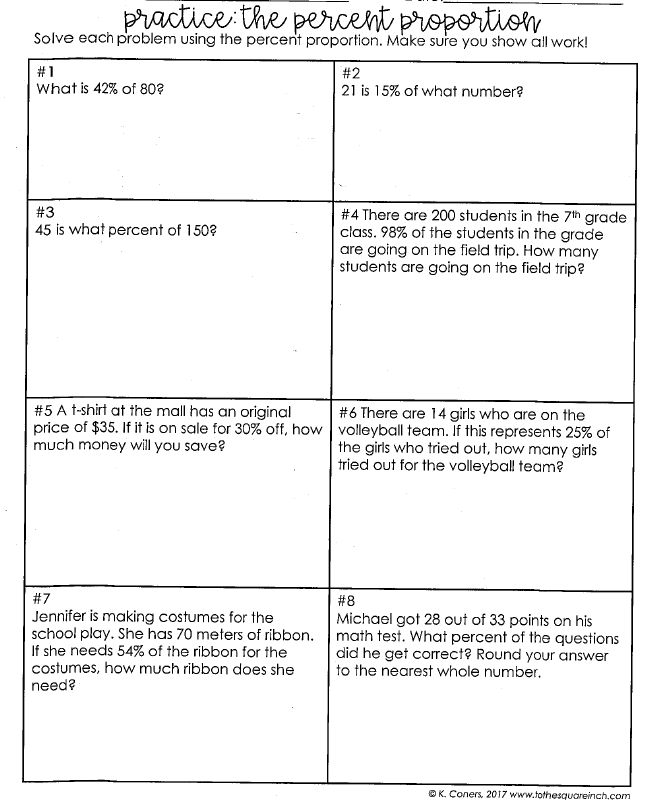